Maximizing Virtual LearningPart 2
Heather Peters, MEd, PhD -- GME Consultant
Presented by Partners in Medical Education, Inc. 2021
Introducing Your Presenter…
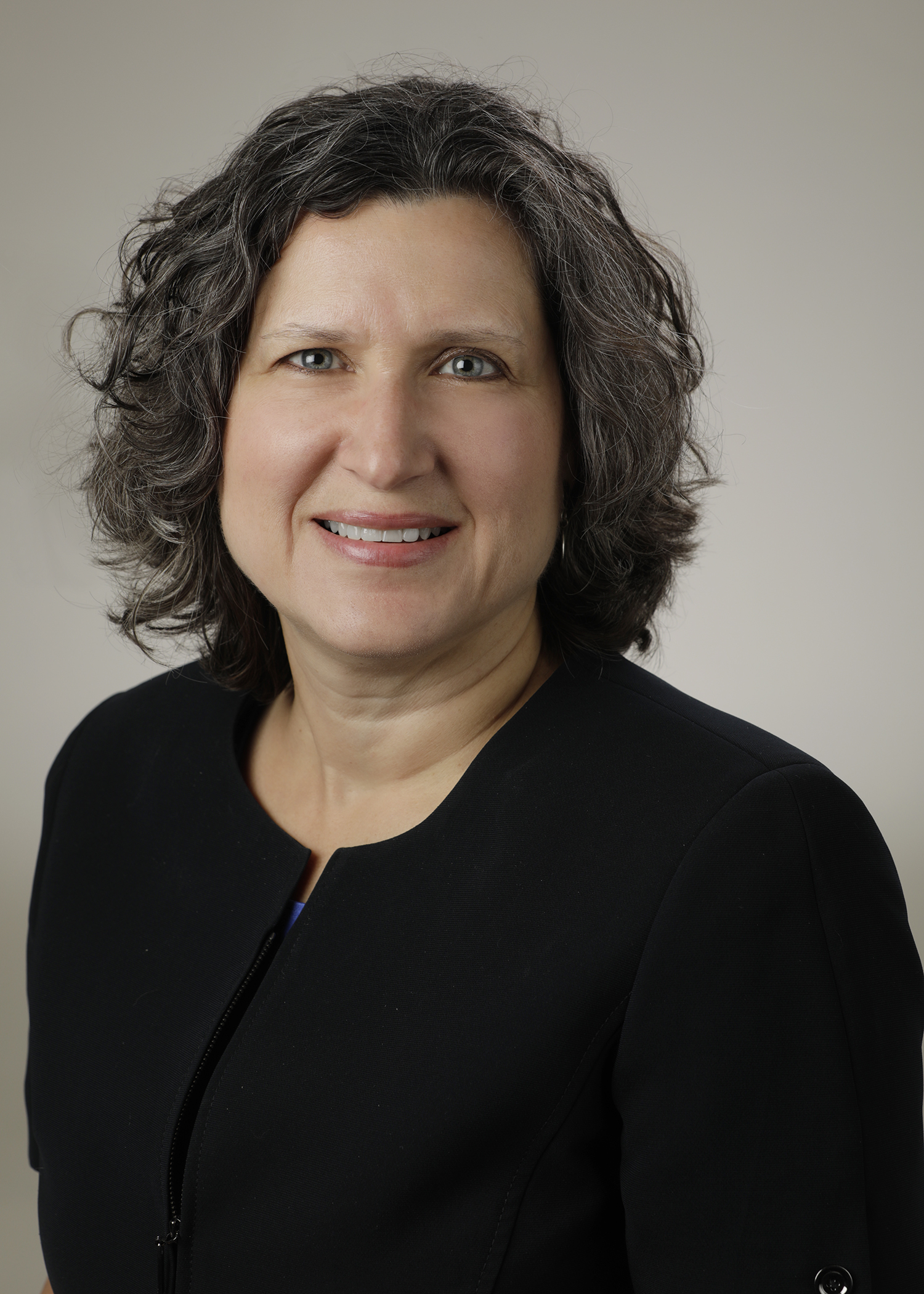 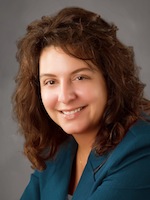 Christine Redovan, MBA, MLIS
GME Consultant
Heather Peters, M.Ed, Ph.D
GME Consultant
Seasoned Director of Medical Education and GME Operations

Accreditation and Management Expert For New and Established Institutions and Programs
ACGME-I Accreditation Expert

Successful GME Start-Up Implementation 

Focused on Continuous Accreditation Readiness. Data Mining, and Useful GME Resources

20+ years GME experience
Former GME Director & DIO

Seasoned speaker at ACGME & subspecialty national meetings

Areas of Expertise: GME Strategic Planning; Program Evaluation; and Faculty Development

3 decades in education; Masters of Education in curriculum & evaluations, PhD concentration in secondary education & adult learning theories
Presented by Partners in Medical Education, Inc. 2021
2
Learning Objectives
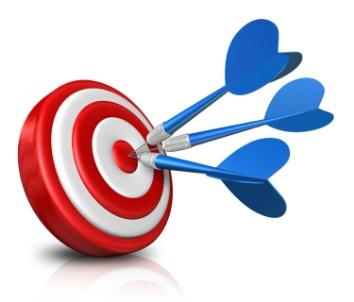 Maximizing Virtual Learning Part 2: Theory, Platforms, and Accountability
REVIEW of learning theories
DISCUSS components of virtual collaboration
OUTLINE tips for virtual education success
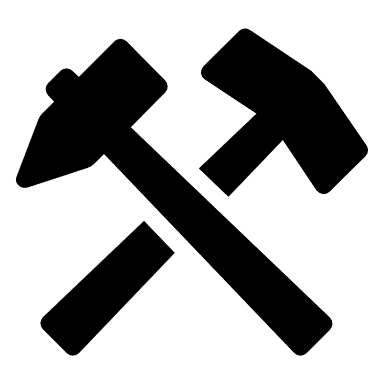 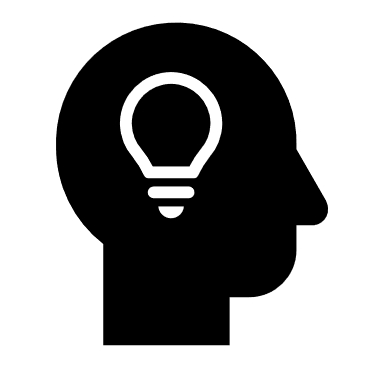 Tools:
Key Points for High Impact Virtual Learning Sessions
Learning Styles Visual
Activities:
Learning activities to deepen the learning
Presented by Partners in Medical Education, Inc. 2021
3
Foundational Knowledge: What is learning?
Question banks
Required readings
Acquisition of skills, knowledge & attitudes
Virtual discussions
ATTITUDES
KNOWLEDGE
Simulation activities
SKILLS
Presented by Partners in Medical Education, Inc. 2021
4
Adult Learning Principles
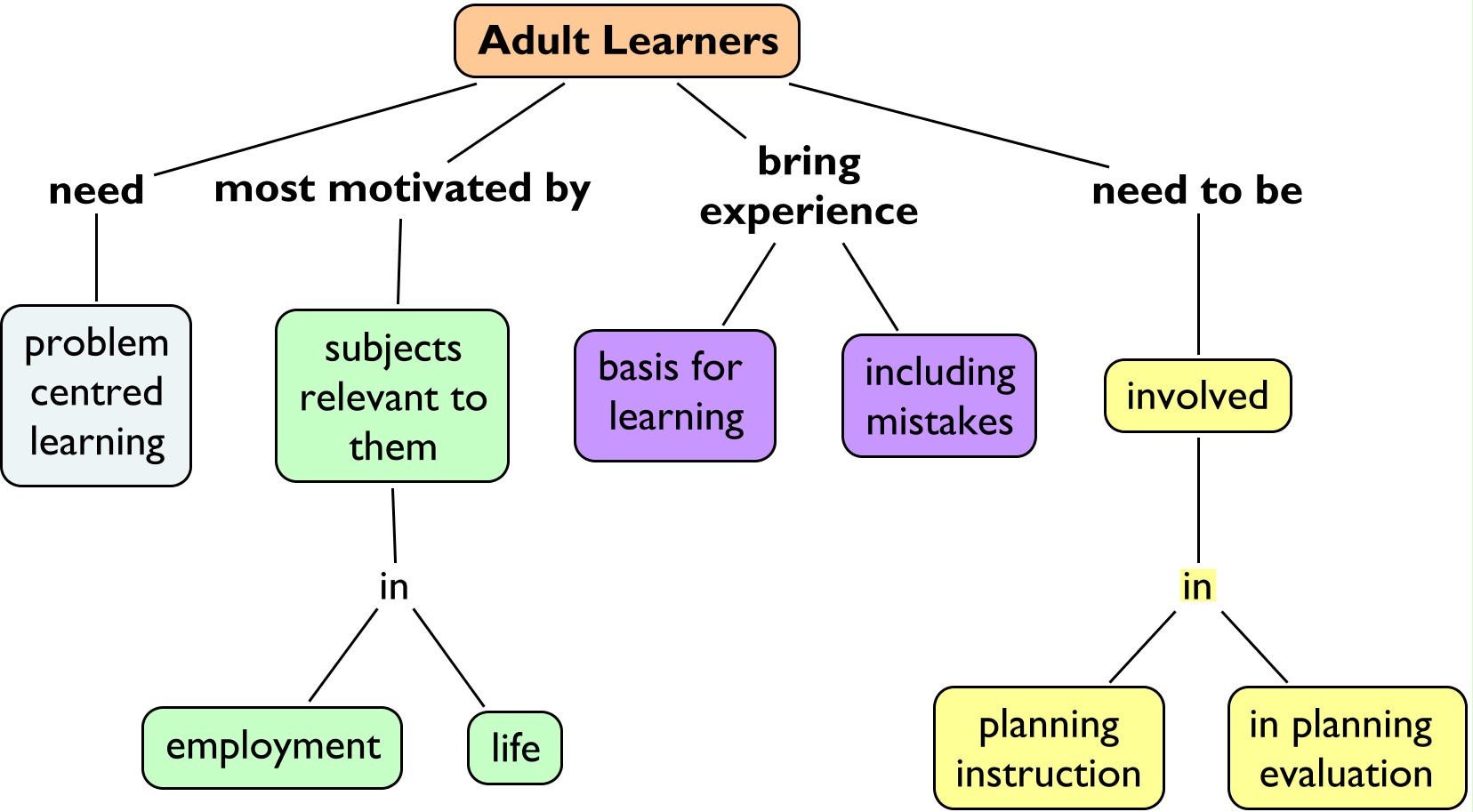 Presented by Partners in Medical Education, Inc. 2021
5
ACTIVITY 1: ADULT LEARNING PRINCIPLES
Adults will learn best:
Relevant: Practical learning and content that is related to ____ or _____. 
Individualized: Self-directed activities where they have a say in the ______ and ______ of their learning. 
Problem-solving: Centered on _____ _______ (e.g., case-based learning) 
Experience: Adding to what has been ______ (experienced) in the past 
 
Word Ba
learned
problems
work
process
solving 
content
personal life
Presented by Partners in Medical Education, Inc. 2021
6
ACTIVITY 1: ADULT LEARNING PRINCIPLES
TIPS
Relevant: Practical learning and content that focuses on issues related to their work or personal life
Connecting to the material at an emotional level will increase the likelihood of action/learning
01
Individualized: self-directed activities where they have a say in the content and process of their learning
Providing choice when possible, will lead to more invested learners
02
Solving problems takes discourse and willingness to tackle thorny issues. This takes tine and happens in phases
Problem-solving: Centered on solving problems (e.g., case-based learning)
03
EXPERIENCE: Focus on adding to what has been 
learned (experienced) in the past
Creating connections to past experiences validates the learner and motivates learning
04
Experience
Presented by Partners in Medical Education, Inc. 2021
7
LEARNING THEORY & 
VIRTUAL LEARNING
ACTIVE
APPEALING
CHAT FUNCTION
AUDIENCE RESPONSE SYSTEM (ARS)
BREAK-OUT ROOMS
SLIDES
REDUCE EXTRANEOUS PROCESS
“BRAIN-SPLITTING”
SOCIAL LEARNING
TAXONOMY OF LEARNING
CASE DISCUSSIONS
ACCESSIBLE
COGNITIVE LOAD THEORY
15 MINUTES 
“KNOWLEDGE BURSTS”
ACTIVATE THE BRAIN
Presented by Partners in Medical Education, Inc. 2021
8
ACTIVITY 2: ACTIVE VS PASSIVE
Presented by Partners in Medical Education, Inc. 2021
9
70-20-10 Approach to Learning
70%
20%
10%
On–the–job
Experience
Informal
Leaning
Formal Leaning
Presented by Partners in Medical Education, Inc. 2021
10
FIVE STEPS TO HIGH IMPACT VIRTUAL LEARNING
KNOW YOUR BACK-UP PLAN
KNOW YOUR STYLE
KNOW YOUR PLATFORM
KNOW YOUR LEARNER
KNOW YOUR GOALS
Presented by Partners in Medical Education, Inc. 2021
11
TYPES OF VIRTUAL COLLABORATION
Lecture-activity Series
Break-out Room Discussions
Asynchronous Discussion
INTERPERSE ACTIVITIES WITH LECTURE – DEEPEN THE LEARNING IN A BREAK-OUT ROOM ACTIVITIES
MIRROR THE CONCEPT OF “TURN TO A NEIGHBOR AND DISCUSS YOUR THOUGHTS”
POST LECTURE WRITING PROMPTS
GOOD   – >   BETTER    – >   BEST
Presented by Partners in Medical Education, Inc. 2021
12
ACTIVITY 3: LEARNING ACTIVITIES
Pedagogy vs Andragogy
Digging Deeper into Andragogy
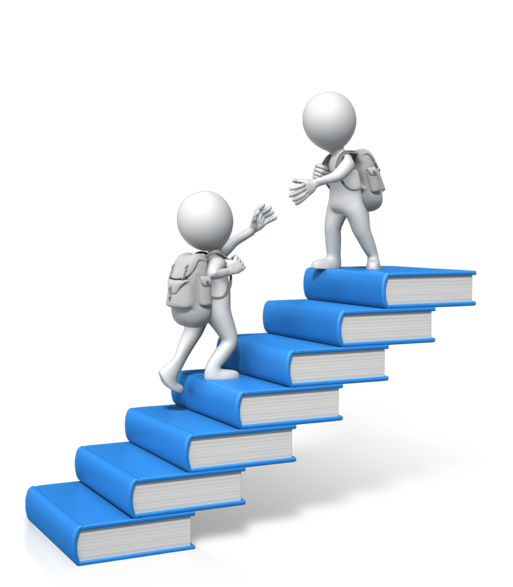 Presented by Partners in Medical Education, Inc. 2021
13
ANSWERS
_a_    1. independent, self-directed learning activities
_p_    2. evaluation is accomplished through external methods (lectures, assigned readings)
_a_    3. planning and assessment is a collaborative activity between teacher and students
_p_    4. characterized by competitiveness and value judgments
_a_    5. learning environment is more informal and characterized by equality/mutual respect, and cooperation
_a_    6. teaching is characterized by inquiry projects, experimentation, independent study
_p_    7.  planning and assessment is conducted by the teacher
_p_    8. learners are externally motivated (rewards, competition, grades)
_a_    9. evaluation is characterized by self-assessment
_p_    10. learners are dependent
_p_    11. evaluation is accomplished mainly by external methods (grades, tests & quizzes)
_a_    12. learners are intrinsically motivated
Presented by Partners in Medical Education, Inc. 2021
14
More critical thinking…
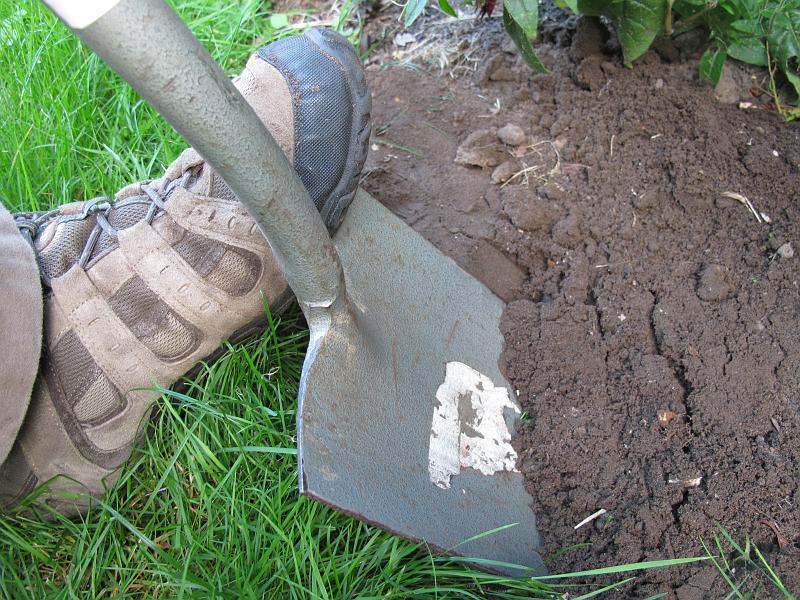 Review the Digging Deeper into Andragogy section on your worksheet
They should all be true, right?
Abstract Conceptualization: Let’s discuss two of supposed theoretical tenets of adult education and how they translate into reality
Presented by Partners in Medical Education, Inc. 2021
15
…to reality
Adult learners may be quite dependent and unwilling to take responsibility for their learning. 
Some individuals only grow or mature to a certain degree and then can’t (or won’t) go any further.
Theory …
As people mature over the lifespan, they move from being dependent on others toward being self-directed and independent. Thus, adult learners will flourish in an environment that is more learner-centered.
Presented by Partners in Medical Education, Inc. 2021
16
…to reality
There are many learning situations and adult learners in which and for whom external motivators are vital to promote and maintain interest.
Theory…
Adults are more internally motivated to learn than children. This has the advantage of freeing up more of an educator’s time and resources from supervisory and motivational tasks.
Presented by Partners in Medical Education, Inc. 2021
17
Take Away Message:Number one principle of working with adults…VIRTUAL OR IN-PERSON
Learning Style
Know your learner
Level of knowledge
Motivation
Presented by Partners in Medical Education, Inc. 2021
18
Questions
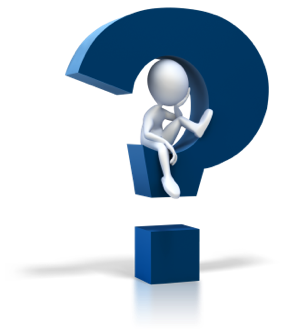 Presented by Partners in Medical Education, Inc. 2021
19
[Speaker Notes: As a positive, using Gallery View can allow one to see an entire community of learners. However, the downside is the experience of “visual overload because when we look at a screen, whether it's a computer or a TV screen, our minds are accustomed to processing what is in front of us as a unified whole. But a Zoom meeting in gallery view isn't one unified whole. It's the equivalent of trying to watch 5, 10, 20, or more different TV shows, side-by-side, meanwhile checking a mirror to see how you look. This is incredibly exhausting” (fastcompany). Learners can switch to Speaker View from Gallery View to see a larger image and absorb more expressive cues from the individual speaker (Sanders, 2020).

Brennan, Jonathan. Engaging Learners through Zoom (pp. 78-79). Wiley. Kindle Edition.]
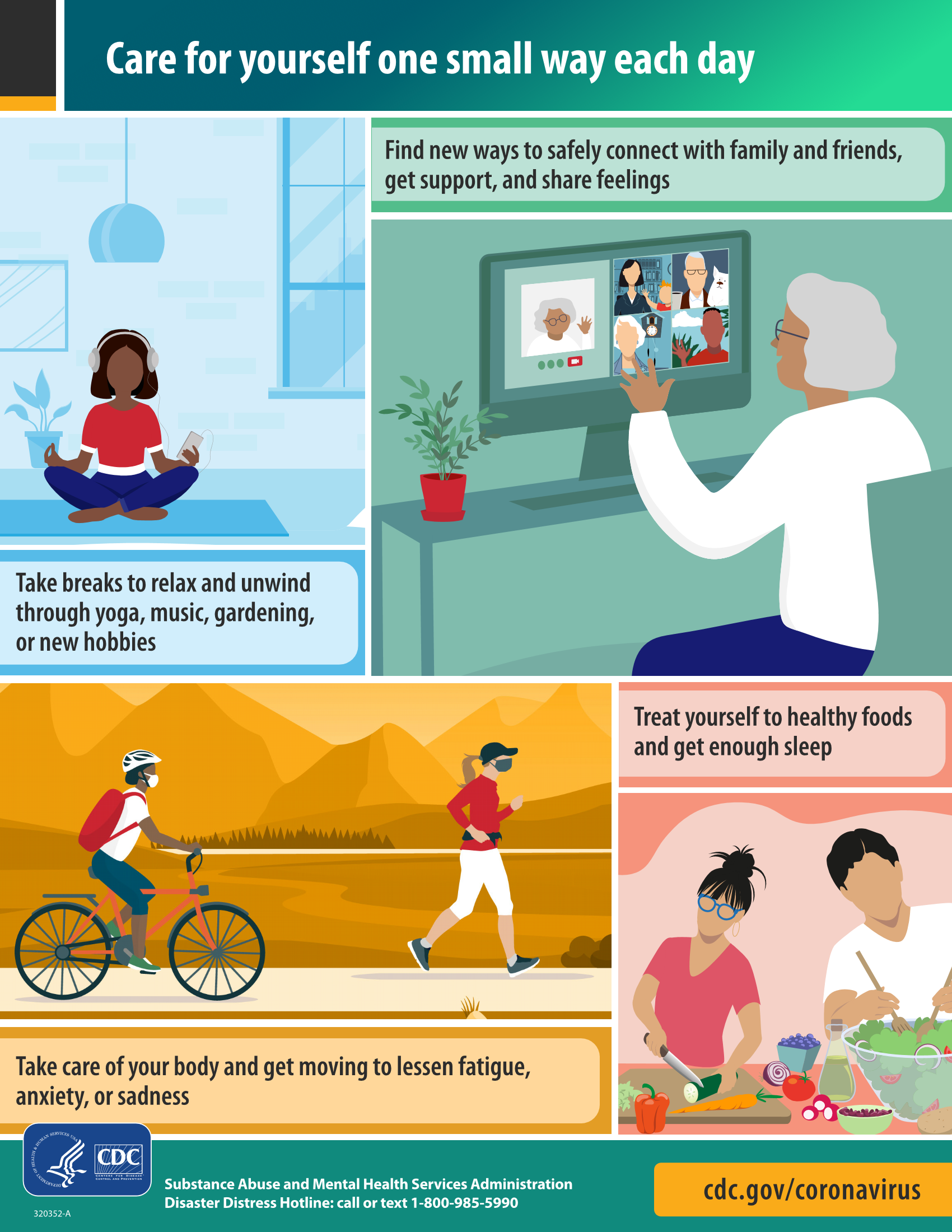 Take Care of YOU!
https://www.cdc.gov/coronavirus/2019-ncov/daily-life-coping/stress-coping/care-for-yourself.html
Presented by Partners in Medical Education, Inc. 2021
20
Latest On-Demand Webinars
Upcoming Live Webinar
       Digging for Data Part 3Thursday, March 4, 2021  12:00pm – 1:00pm EST
  
      Ask Partners – Spring FreebieThursday, March 11, 2021  12:00pm – 1:00pm EST

         Lessons Learned from the Pandemic: Planning for the Next DisasterThursday, April 8, 2021  12:00pm – 1:00pm EST

Other Approaches to CCC & EvaluationThursday, April 27, 2021  12:00pm – 1:00pm EST
ADS Annual Update: Best Practices

Graduate Medical Education Financing

Artificial Intelligence in Medicine: Its Impact on GME

GME Workforce Planning

Working with a Statistician on your Research Project

Quality Improvement in GME: 5 years later

An Interdisciplinary Approach – Breaking Down the Wall

Meet the Experts – Fall Freebie

Working with Struggling Learners

DIO Role and Responsibilities: Keys to Success
NEW Faculty Development Series
15 Minutes to Effective Feedback
Toolbox for Teaching Millennials

Taking Supervision to the Next Level
Contact us today to learn how our Educational
Passports can save you time & money! 
724-864-7320
www.PartnersInMedEd.com
Presented by Partners in Medical Education, Inc. 2021
21
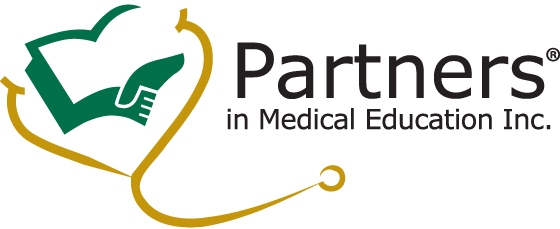 Partners in Medical Education, Inc. provides comprehensive consulting services to the GME community.  







   www.PartnersInMedEd.com
Heather Peters, M.Ed, Ph.D
          Heather@PartnersInMedEd.com
Christine Redovan, MBA, MLIS
          Christine@PartnersInMedEd.com
Presented by Partners in Medical Education, Inc. 2021
22